Confinement 2, épisode 4  1er dimanche de l'Avent 2020
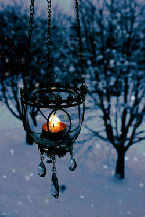 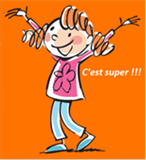 Cliquez pour ajouter du texte
Bonjour, nous voici le premier dimanche de l’Avent!
Mais sais-tu ce que signifie l'Avent pour nous Chrétiens?
Je te propose de le découvrir dans ce diaporama! Mais avant chantons!
1
Veillez, soyez prêts
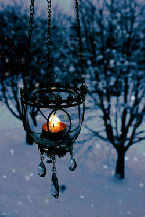 Clique sur le lien: (désolée pour les pubs!)
https://www.youtube.com/watch?v=4hHC-2LkDAs&list=RD4hHC-2LkDAs&start_radio=1&t=0
1 Murmure dans nos vies,
 Signe annoncé aux hommes, 
Lueur en notre nuit, 
Dieu va sauver son peuple ! 
VOICI LE TEMPS DE SA PROMESSE 
PRÉPAREZ DANS VOS COEURS UN CHEMIN 
LA JOIE DU CIEL CHANTE SUR TERRE 
VEILLEZ, SOYEZ PRÊTS : IL VIENT ! (bis) 
2 Appel qui retentit, 
Présage du Baptiste, 
Lever d'un jour nouveau, 
Dieu réveille son peuple !
 3 Fête pour les nations, 
Promesse qui rassemble, 
Cadeau à partager, 
Dieu invite son peuple ! 

Auteur : Michèle Clavier Compositeur : Marie-Louise Valentin © ADF-Musique
2
Alors dis moi, pour toi  l’Avent c’est….Regarde les mots apparaître en cliquant sur ta souris
Se préparer à la fête
La couronne
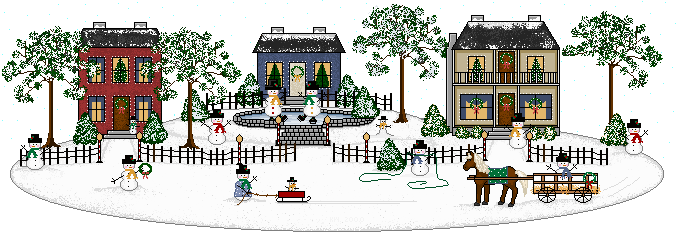 La liste des  cadeaux
Le sapin
La famille
L’attente de la  naissance de Jésus
La lettre au Père-Noël!
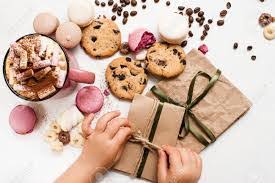 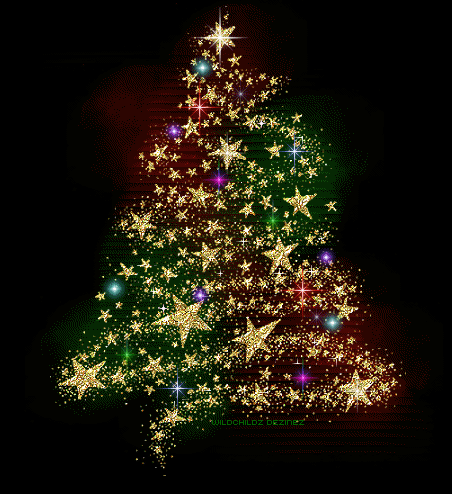 La messe des dimanches
Les décorations
As-tu d’autres idées?
Le calendrier
3
Le petit mot de la catéchiste:L’Avent : le début d’une nouvelle année liturgiqueTu reconnais le calendrier de l’année et ses couleurs? Clique avec ta souris
Le vert: c’est ….le temps ordinaire, il n’y a rien de spécial
Le violet: c’est….le temps de l’attente, on se prépare pour un évènement!
Le blanc c’est…. Le temps de la fête
Et le rouge?! ….C’est un temps particulier pour le jeudi saint, le vendredi saint et la pentecôte
4
L’Avent: c’est un chemin en 4 étapes: les 4 dimanches qui nous amènent jusqu’à Noël!Clique pour animer la diapo
Mais que se passe –t'il à Noël?
Accueillir Jésus!
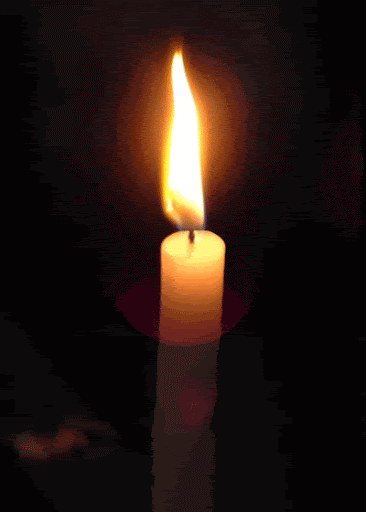 Être dans la joie
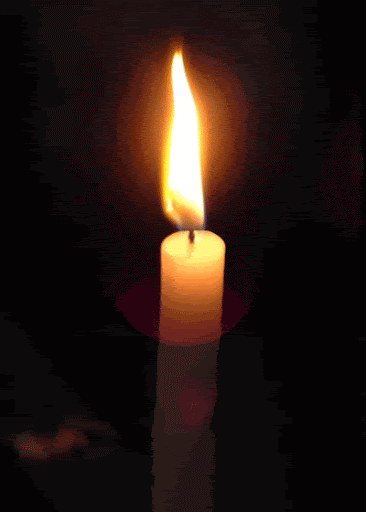 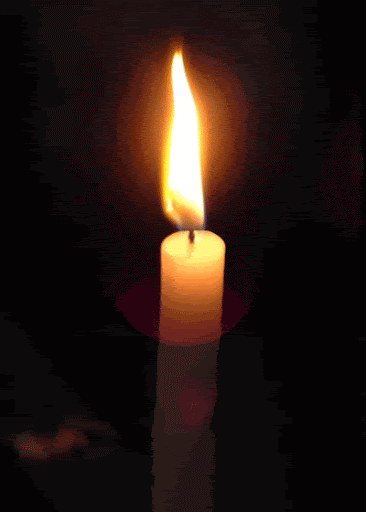 Préparer
Veiller
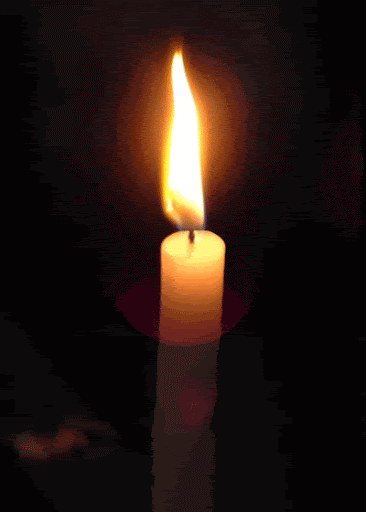 5
Je te propose une petite vidéo pour que tu comprennes mieux!
Clique ici!
Toi aussi en ouvrant chaque jour ton calendrier tu ouvres ton cœur pour accueillir Jésus. Tu te prépares dans la joie à fêter sa naissance, c’est comme lorsque tu fêtes ton anniversaire! Tous les ans nous fêtons cet évènement!

Va sur le site caté37 tu trouveras un calendrier à fabriquer avec des actions Laudato Si.

Également sur le site caté37, tu trouveras le sapin de l’Avent : imprime puis décore ton sapin, ajoute une lumière dans les triangles du sapin à chaque fois que tu auras semé de la lumière autour de toi (joie, geste de pardon, geste de paix, amitié, partage, pensée pour les autres...)A Noël, ton sapin resplendira! 

En cliquant ici tu trouveras un calendrier virtuel pour jouer
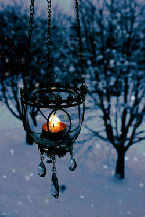 6
En cliquant ici,  tu pourras découvrir avec tes parents et tes frères et sœurs plus âgés l'origine du calendrier de l'Avent.
En cliquant ici vous pourrez tester vos connaissances tous ensemble.
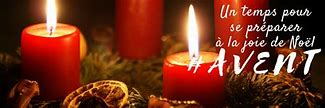 7
Lisons ensemble l'évangile « Veillez, car vous ne savez pas quand vient le maître de la maison » (Mc 13, 33-37)c’est celui que tu pourras entendre ce 1er dimanche de l’Avent
Clique ici pour écouter
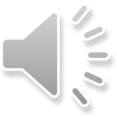 En ce temps-là,Jésus disait à ses disciples :« Prenez garde, restez éveillés :car vous ne savez pasquand ce sera le moment.C’est comme un homme parti en voyage :en quittant sa maison,il a donné tout pouvoir à ses serviteurs,fixé à chacun son travail,et demandé au portier de veiller.Veillez donc,car vous ne savez pasquand vient le maître de la maison,le soir ou à minuit,au chant du coq ou le matin ;s’il arrive à l’improviste,il ne faudrait pas qu’il vous trouve endormis.Ce que je vous dis là, je le dis à tous :Veillez ! »
8
Le petit mot de la catéchiste
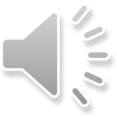 Jésus est comme un chef de famille parti en voyage. Il a laissé ses serviteurs – c’est-à-dire nous, ses enfants  – en charge de ses affaires ; chacun de nous a sa propre tâche. Quelle est ma tâche, mon rôle dans ce monde ? « Restez éveillés : car vous ne savez pas… ». Comment pouvons-nous « rester éveillés » ? 
Très simplement.....
Restons en contact avec ceux qui nous entourent, et faisons de notre mieux pour vivre d’amour, de gentillesse, de pardon et d’honnêteté, au jour le jour. Lorsque tu vas à l'école, ou que tu es chez toi sans tes parents, tu penses à ce qu'ils t'ont appris et aux règles qu'ils te donnent pour vivre avec les autres. Tu n'as pas besoin qu'ils soient là pour savoir ce que tu as le droit de faire ou ne pas faire; tu sais qu'ils t'aiment et pensent à toi. Pour Jésus c'est pareil, il nous a donné des "règles" pour vivre et respecter notre monde: il n'est plus là physiquement mais il est là dans les paroles qu'il a laissées et que tu peux retrouver dans les évangiles. Il est présent dans nos cœurs et nous nous unissons à lui dans la prière.

       L’Avent commence aujourd’hui. Nous passons ce temps à nous préparer à la venue du Christ dans notre monde. Il est déjà là, bien sûr, mais il attend que nous soyons prêts à l'accueillir. Rester éveillé cela ne veut pas dire ne pas dormir: bien sûr que le sommeil est important! Mais cela veut dire: être toujours attentifs à notre façon de vivre, nous sommes des témoins de sa présence.
9
Voici une idée de bricolage à réaliser avec tes parents pour penser à veiller:1-Prends un verre ou un petit pot de verre dans lequel tu pourras placer un lumignon.2-Prends un papier calque ou une feuille blanche fine (papier cuisson). Le couper aux dimensions du verre.Ecris le mot Veillez! Puis décore autour du mot!3-Pendant la période de l'avent, tu pourras allumer, le matin, la bougie et demander à L'Esprit Saint de t'accompagner dans ta journée en t'aidant à poser des gestes d'amour autour de toi.Le soir, tu peux rallumer la bougie et remercier pour ce que tu auras reçu et donné.
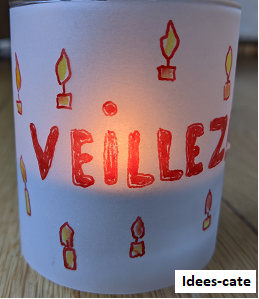 10
Prenons un temps pour prier ensemble:
Seigneur, en ce temps de l'Avent, 
Aide moi à être un veilleur pour être toujours prêt à t'accueillir  à travers toutes les personnes que je rencontre.
En cette période un peu difficile, merci de réchauffer mon cœur par tout l'amour que tu me donnes.
Et si tu chantais le Notre Père avec des gestes
11
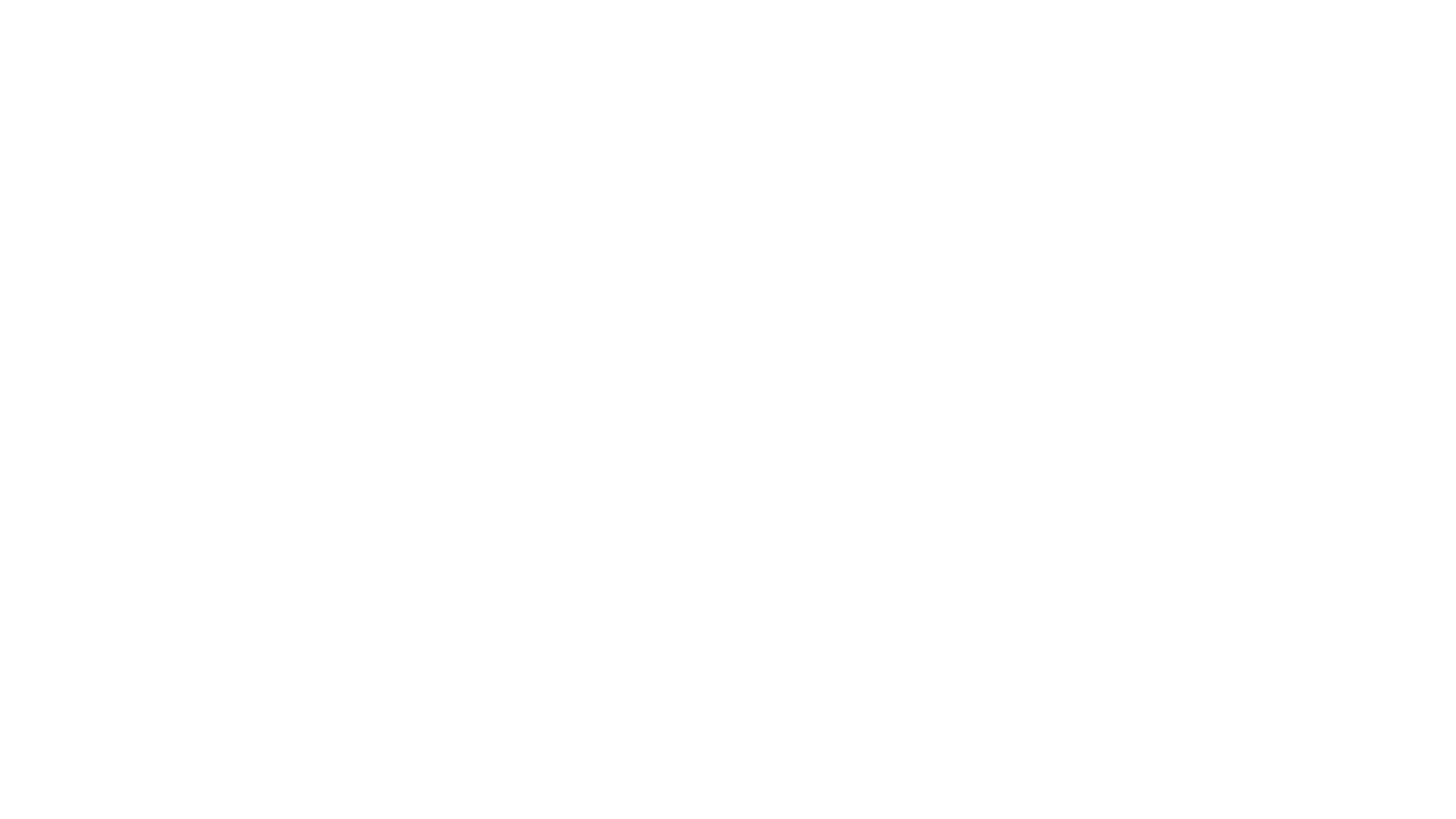 En ce temps de l'Avent, nous nous préparons à changer notre cœur, profitons-en pour changer quelques petites habitudes puisque nous sommes dans une année d'écologie. Jésus nous invite à être veilleurs avec Laudato Si comme dans l'évangile, il t'aide à prendre soin des autres et de ta planète!
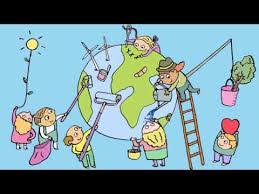 Regardons Laudato Si : Clip animé pour les enfants
Je te souhaite un bon temps de l’Avent!
Tu retrouveras le  caté à la maison chaque semaine de l’Avent jusqu’à Noël.

Avant de nous quitter chantons!
12